CRRS USA YOUTH CAMP & ENGLISH PROGRAM Jinping, Yunnan, China
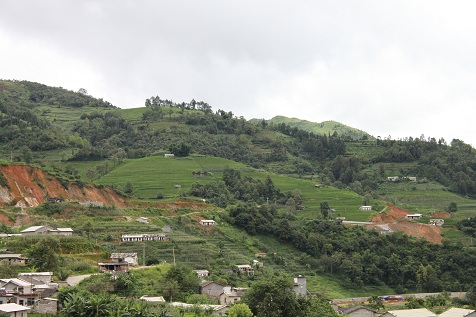 Venue
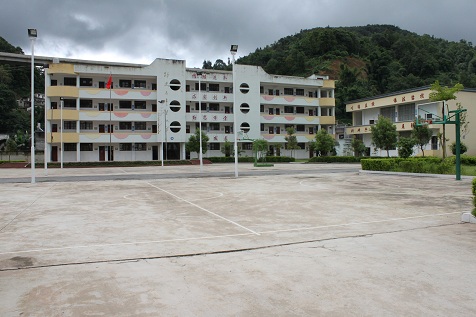 Our Team
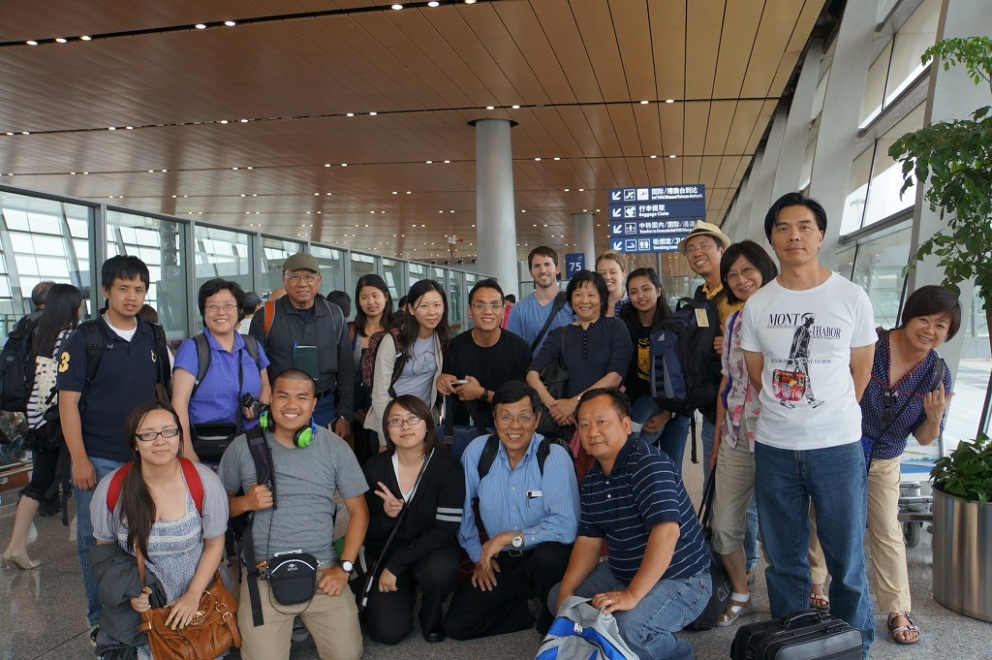 Opening Ceremony
YOUTH CAMP
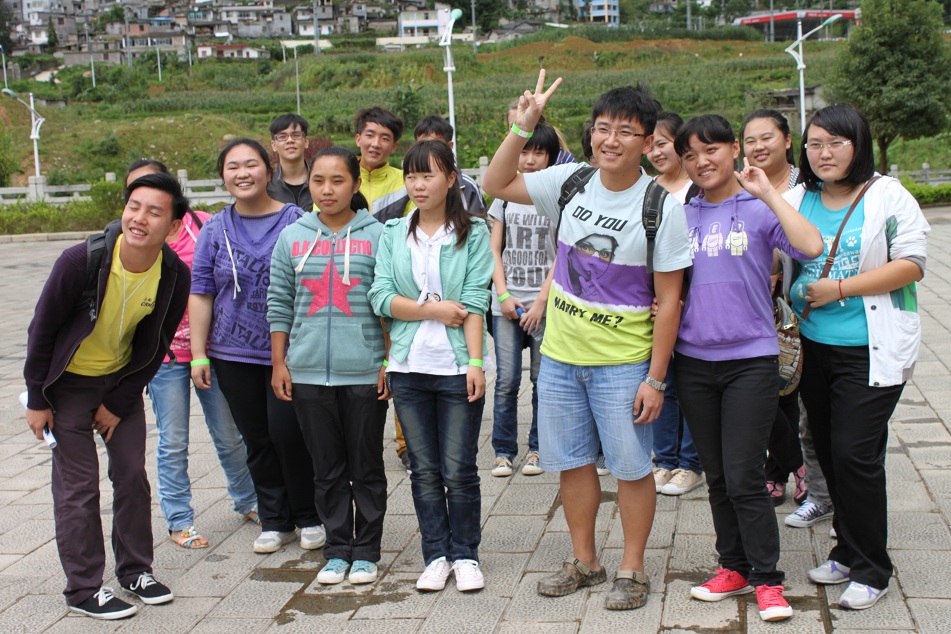 Small Groups
Games
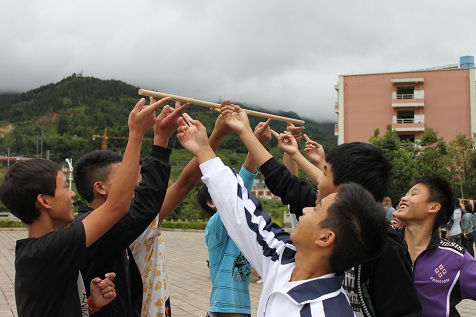 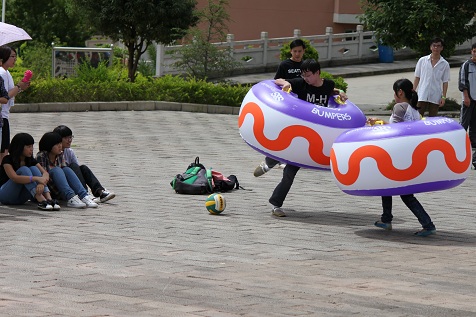 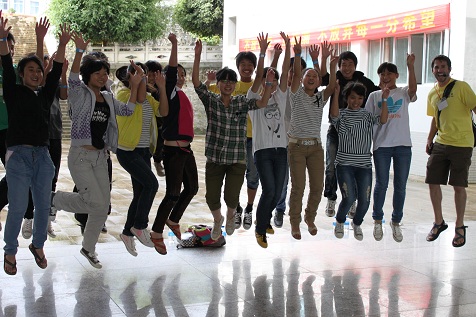 ENGLISH PROGRAM
Trainees – Local Teachers
Sing-A-Song, Sing Along
Practice Makes Perfect
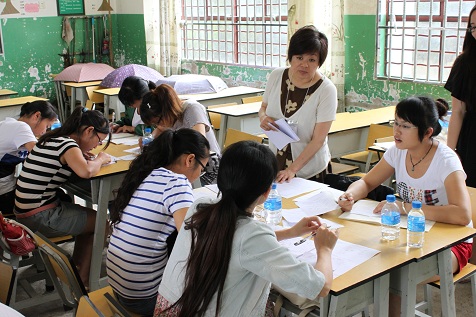 Group Discussions
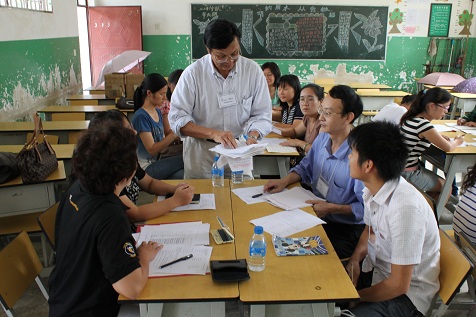 Minority Tribe Visitation
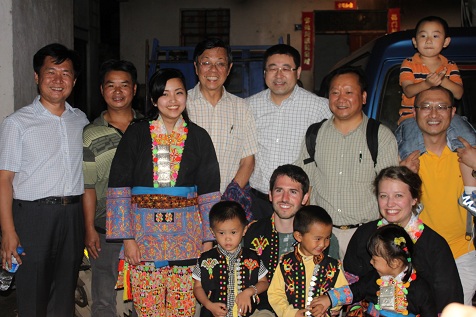 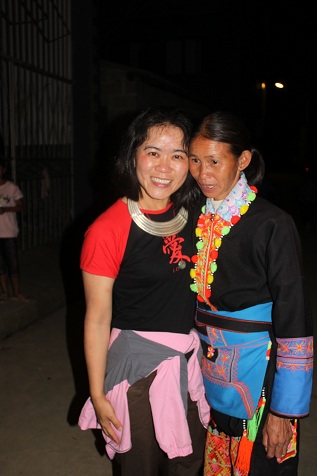 Time Flies: So Long, Farewell